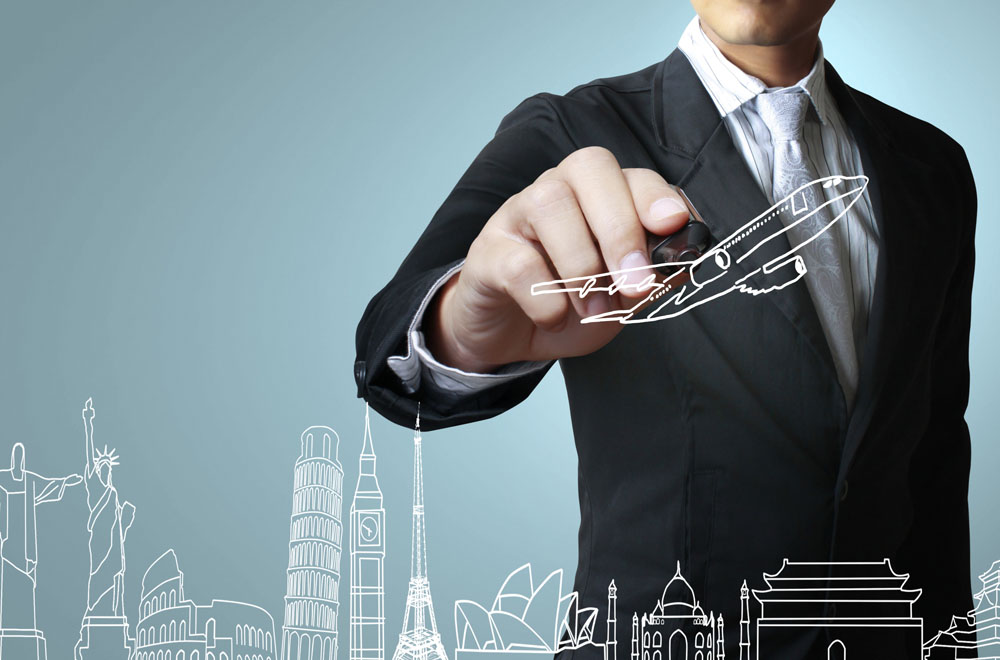 20
20
公司LOGO
汇报人：
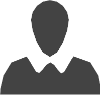 请输入汇报标题
部   门：
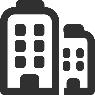 日   期：
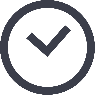 CONTENTS
幻影演示工作室目录1
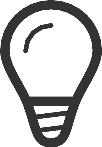 幻影演示工作室目录2
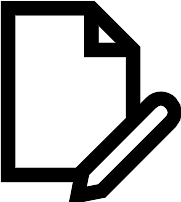 幻影演示工作室目录3
Part One
幻影演示工作室汇报目录1
幻影演示工作室目录1
幻影演示工作室
幻影演示工作室
幻影演示工作室
幻影演示工作室集课程开发、培训、订制服务为一体。以“创新、卓越、真诚”为工作室服务的宗旨，以 “与客户共赢”为目标，为客户量身打造高质量的企业内训课程。经过不懈努力,我们的客户遍及政府、企业、银行、社会公益等多个领域，逐步形成了广泛而多元化的客户群体。
Part Two
幻影演示工作室汇报目录2
幻影演示工作室目录2
项目1
项目2
幻影演示工作室
课程开发
幻影演示工作室
对外培训
项目3
项目4
幻影演示工作室
模板设计
幻影演示工作室
订制服务
Part Three
幻影演示工作室汇报目录3
幻影演示工作室目录3
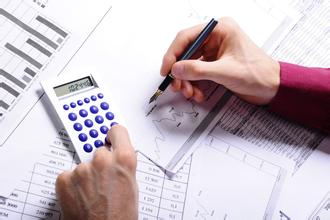 60%
项目1
90%
项目2
75%
项目3
95%
项目4
幻影演示工作室集课程开发、培训、订制服务为一体。以“创新、卓越、真诚”为工作室服务的宗旨，以 “与客户共赢”为目标，为客户量身打造高质量的企业内训课程。经过不懈努力,我们的客户遍及政府、企业、银行、社会公益等多个领域，逐步形成了广泛而多元化的客户群体。
幻影演示工作室目录3
幻影演示工作室
幻影演示工作室
幻影演示工作室
幻影演示工作室
幻影演示工作室
幻影演示工作室
TEXT1
TEXT2
TEXT1
TEXT2
TEXT1
TEXT2
TEXT1
TEXT2
TEXT1
TEXT2
TEXT1
TEXT2
TEXT
鱼骨图
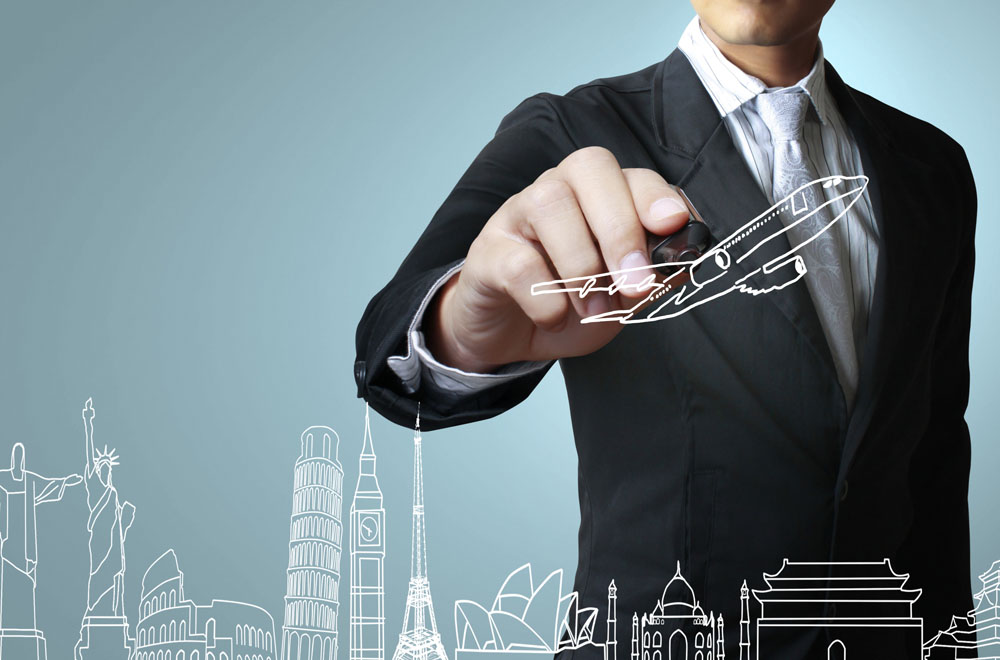 Thank You!